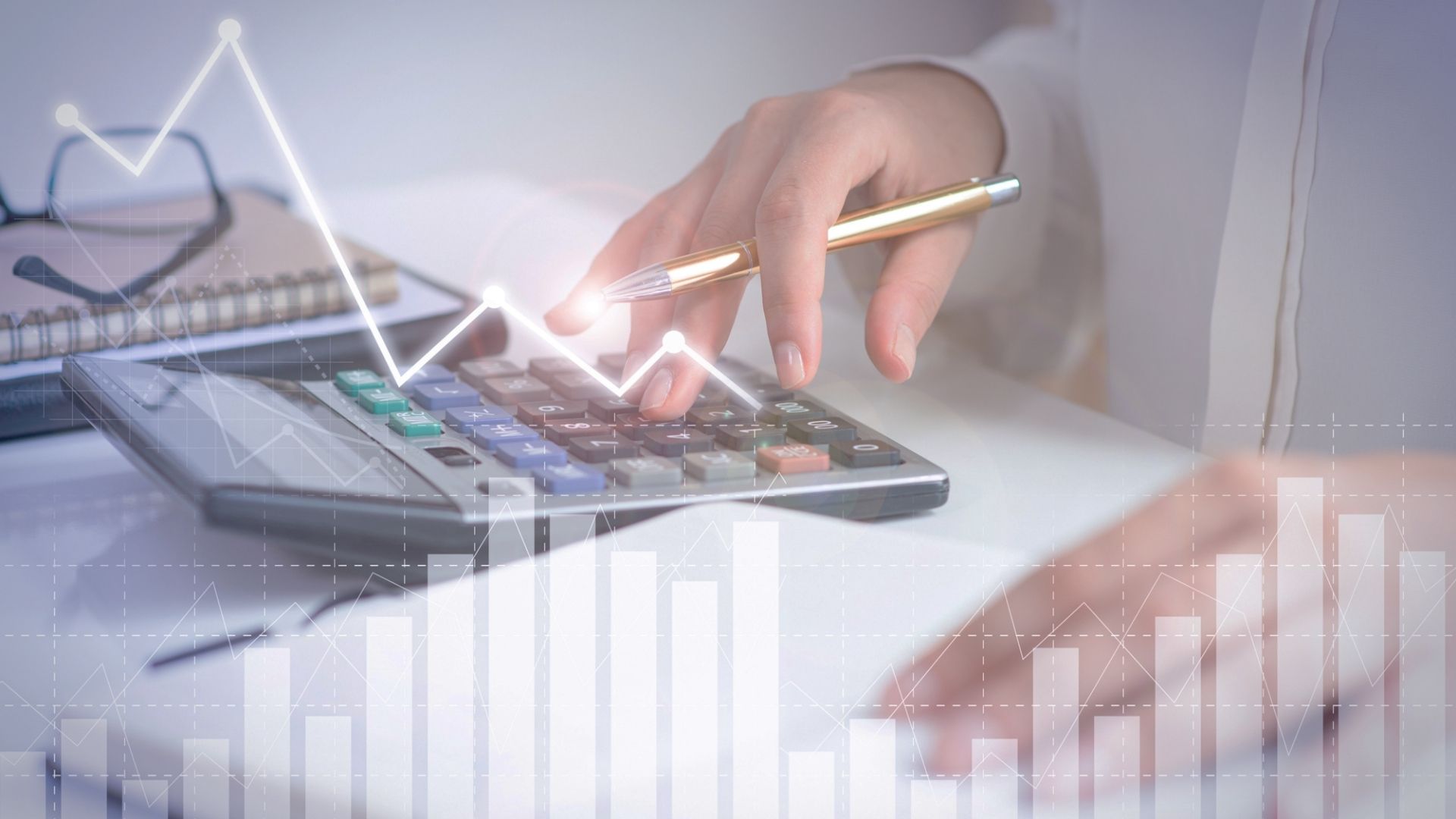 Gerencia de Inversiones
Mercado Renta Variable
Somos  Confianza, Seguridad y Transparencia.
RENTA VARIABLE
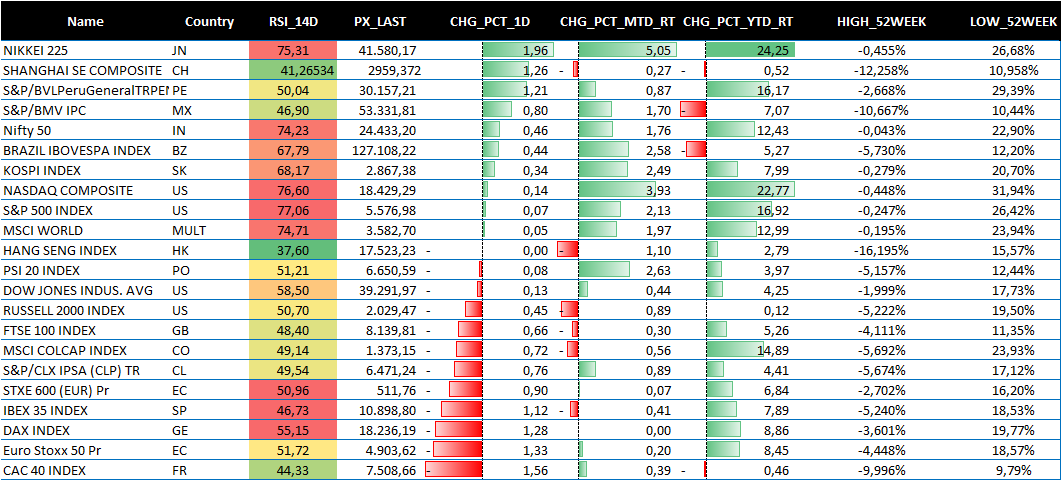 Somos  Confianza, Seguridad y Transparencia.
Renta Fija Internacional
Somos  Confianza, Seguridad y Transparencia.
RENTA FIJA INTERNACIONAL
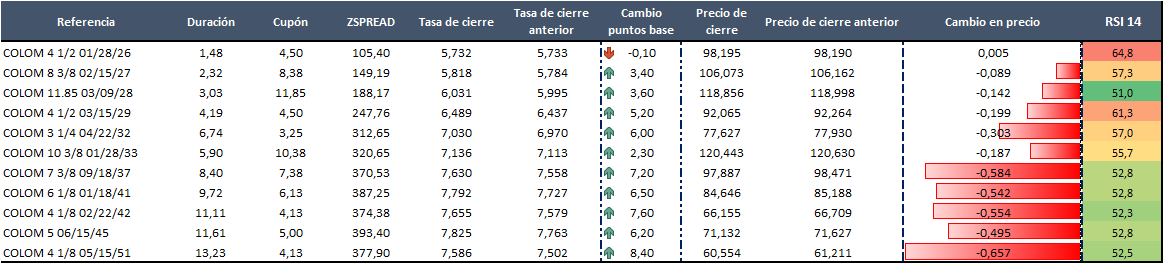 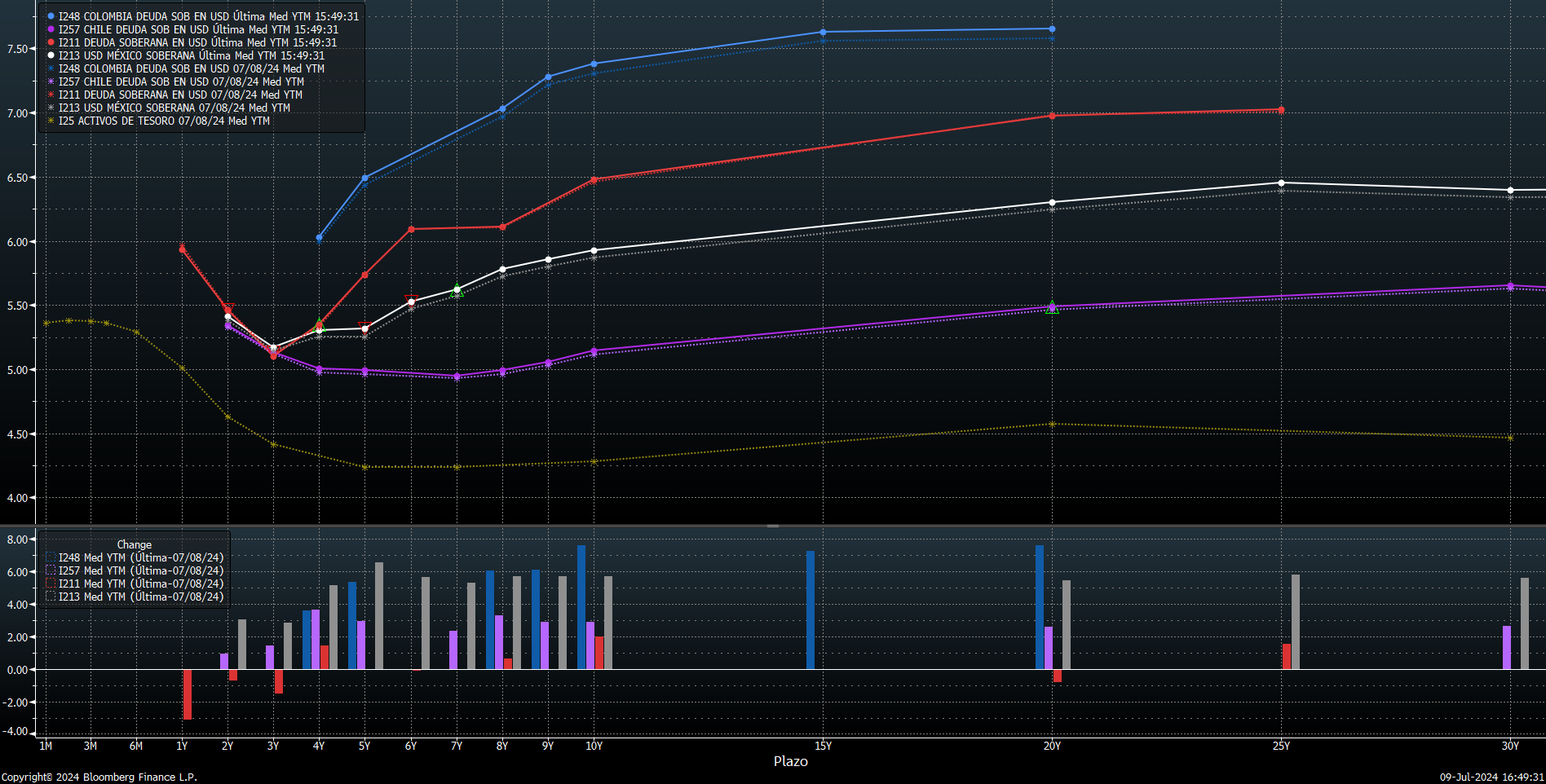 Somos  Confianza, Seguridad y Transparencia.
Dólar
Somos  Confianza, Seguridad y Transparencia.
DÓLAR
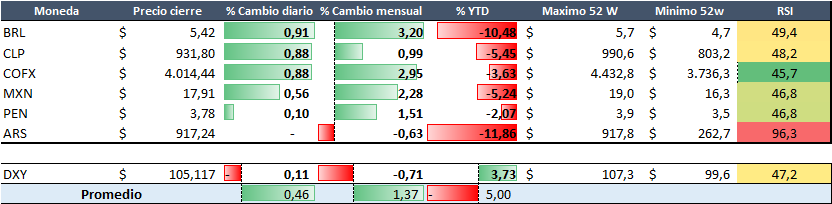 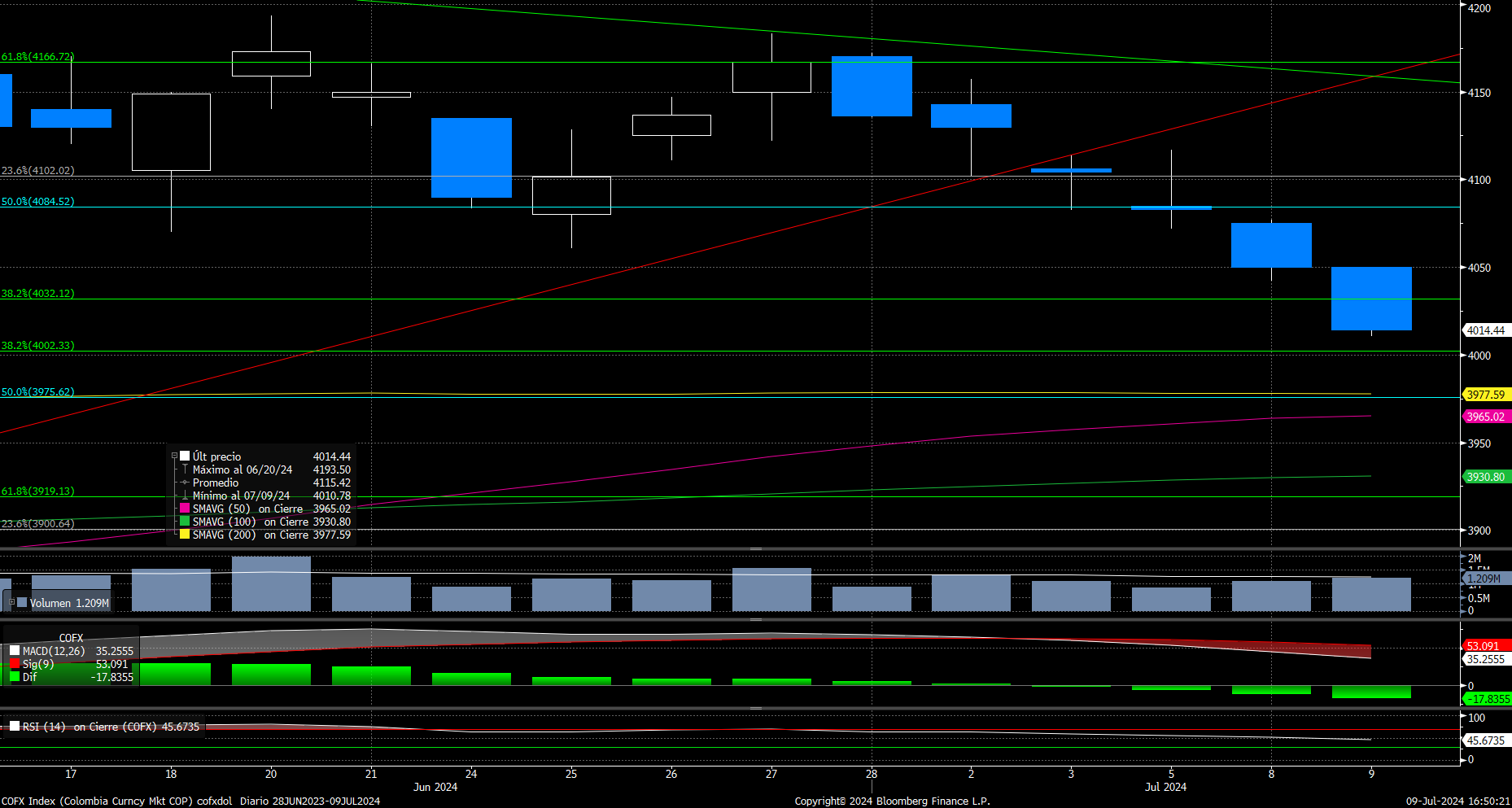 Somos  Confianza, Seguridad y Transparencia.
Deuda Publica
Somos  Confianza, Seguridad y Transparencia.
TES
Somos  Confianza, Seguridad y Transparencia.
TESCOP
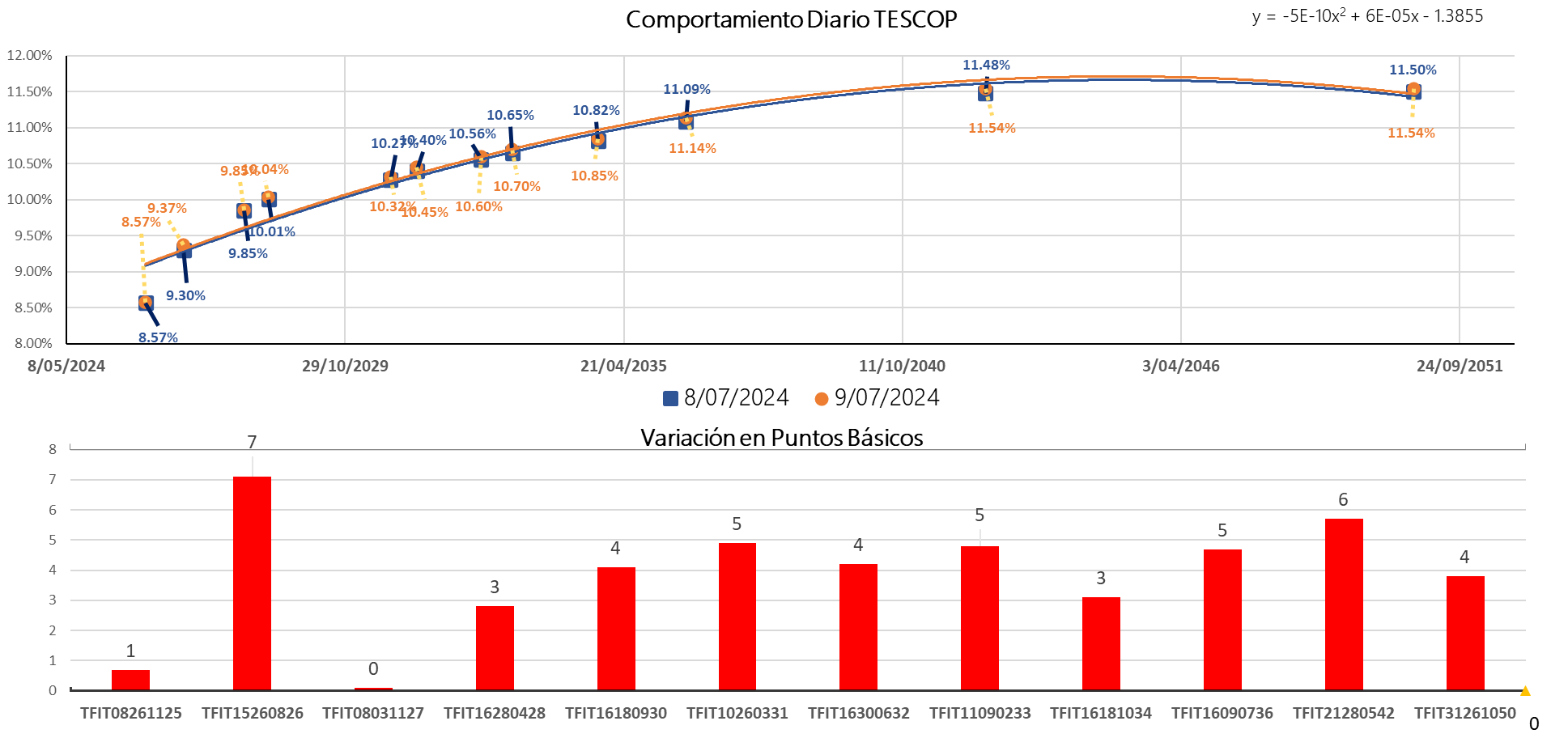 Somos  Confianza, Seguridad y Transparencia.
TESCOP
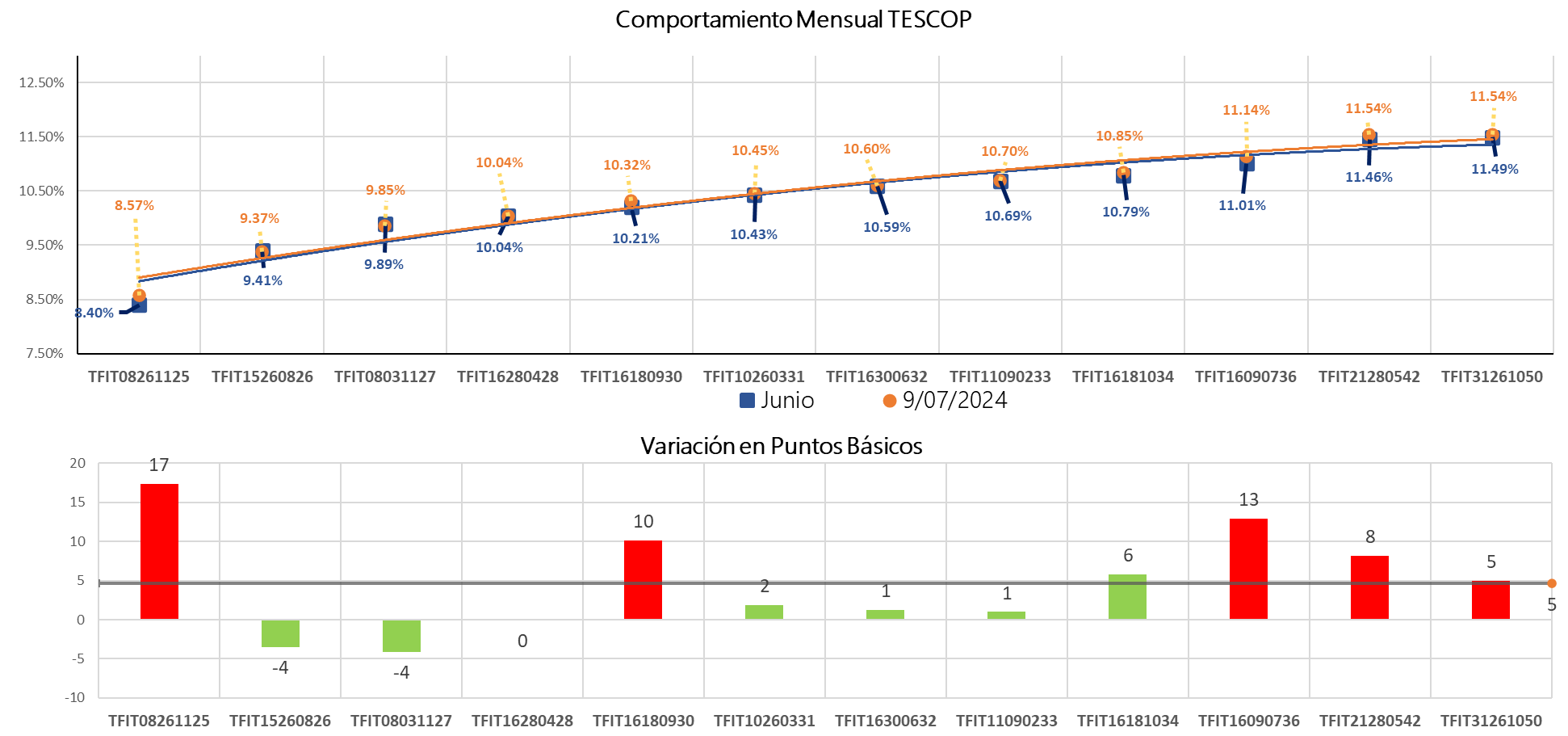 Somos  Confianza, Seguridad y Transparencia.
TESUVR
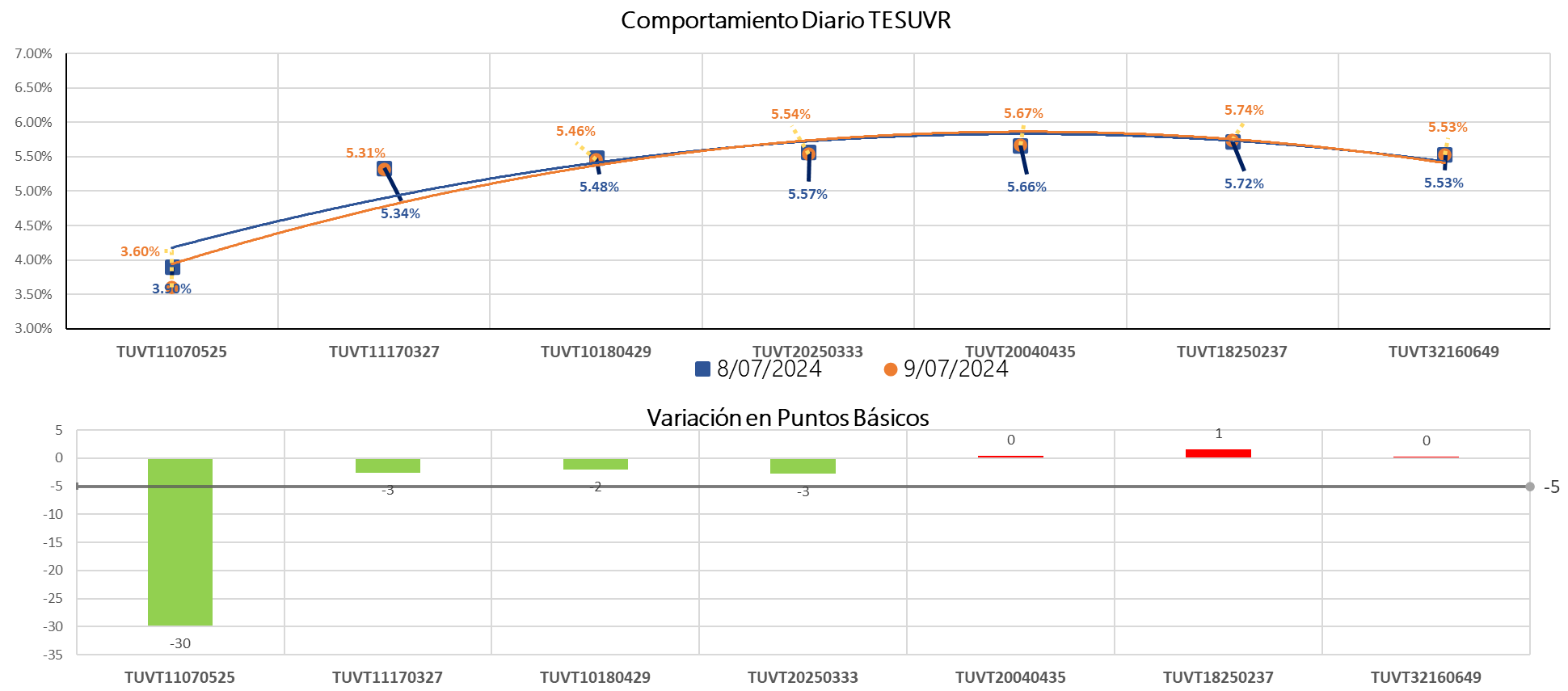 Somos  Confianza, Seguridad y Transparencia.
TESPESOS
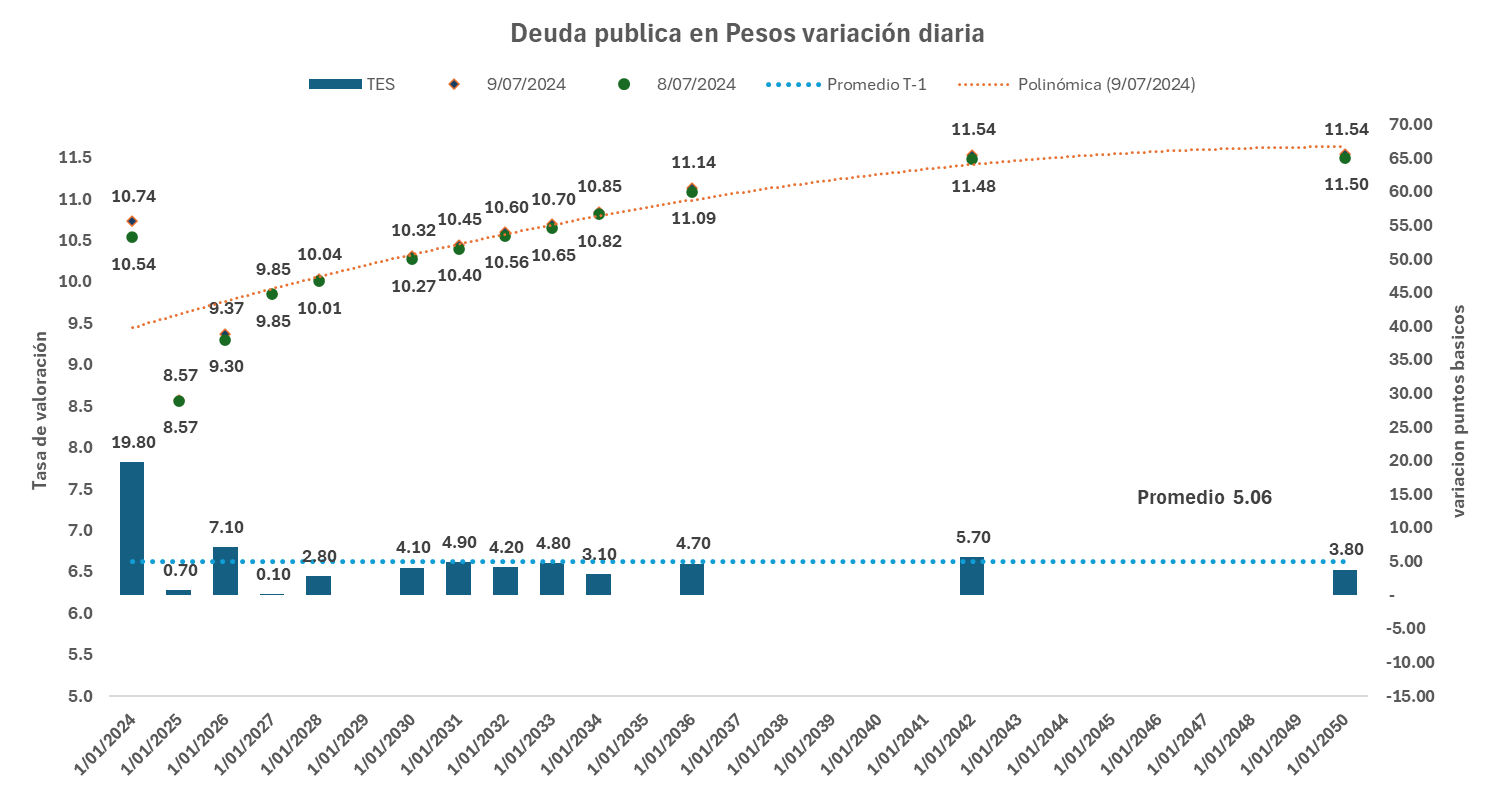 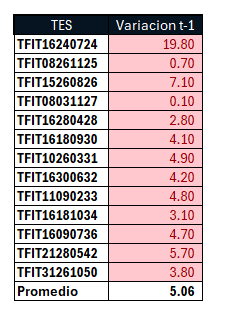 Somos  Confianza, Seguridad y Transparencia.
TESUVR
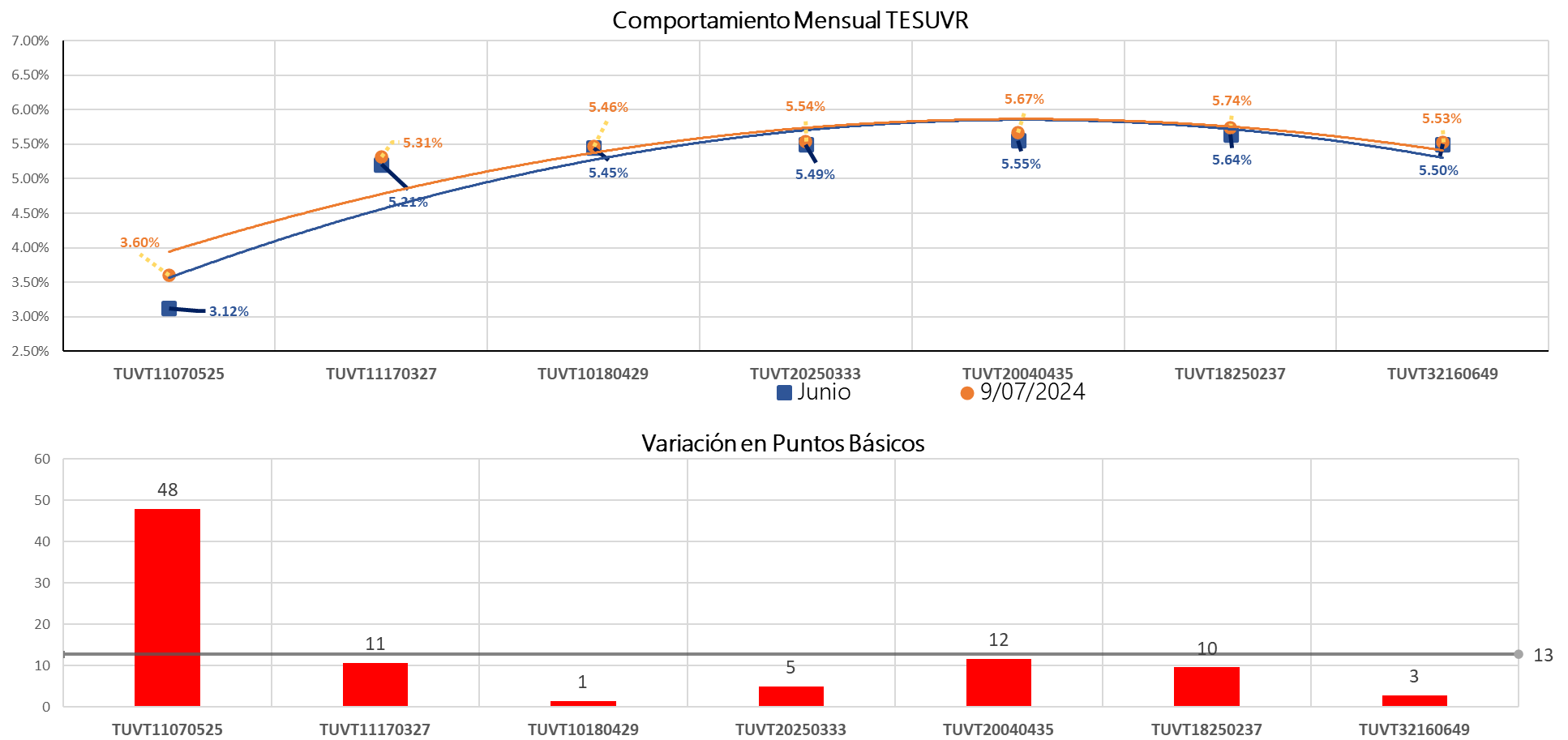 Somos  Confianza, Seguridad y Transparencia.
Renta Fija Corporativa
Somos  Confianza, Seguridad y Transparencia.
FS DÍA
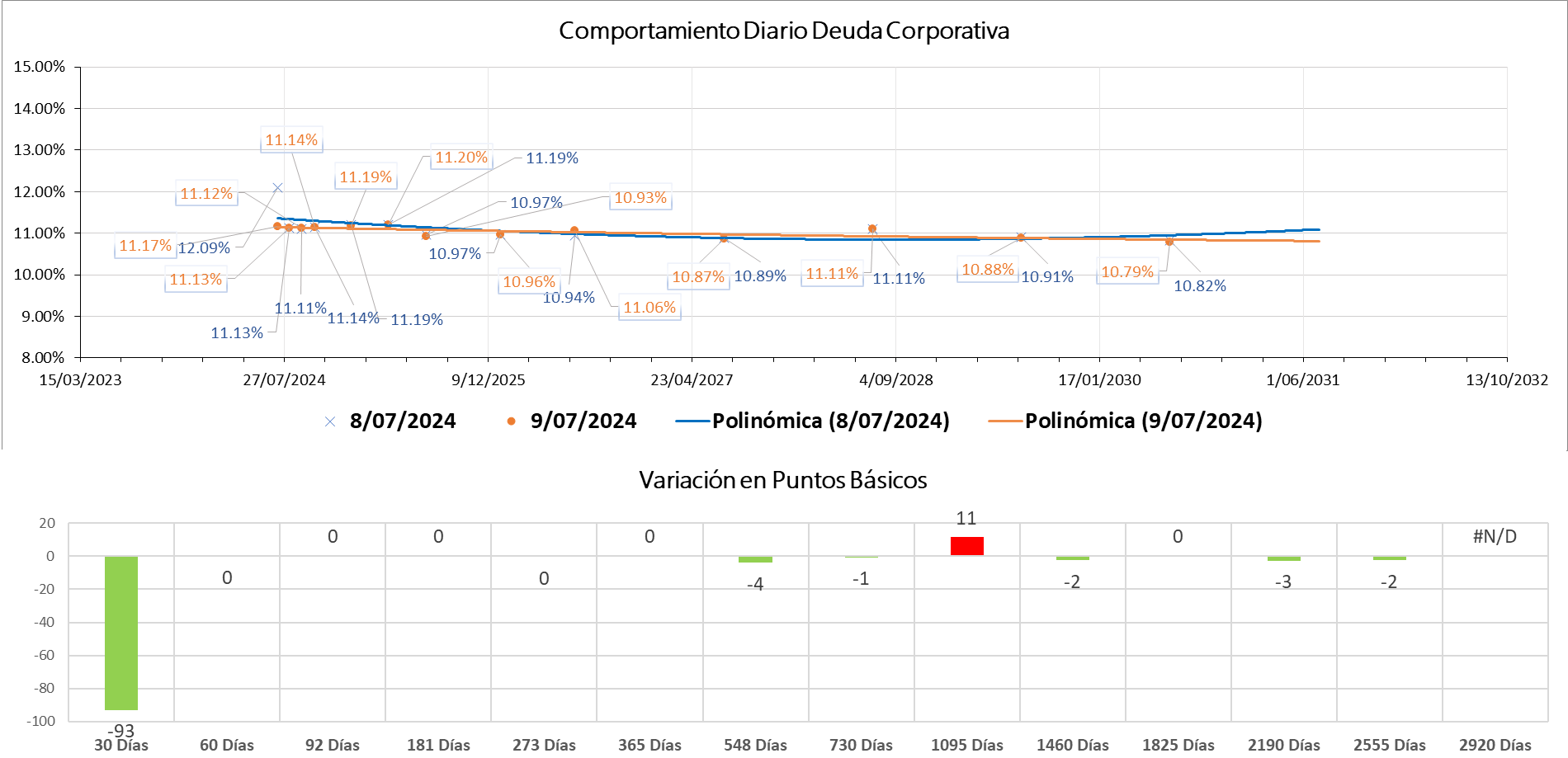 Somos  Confianza, Seguridad y Transparencia.
FS MES
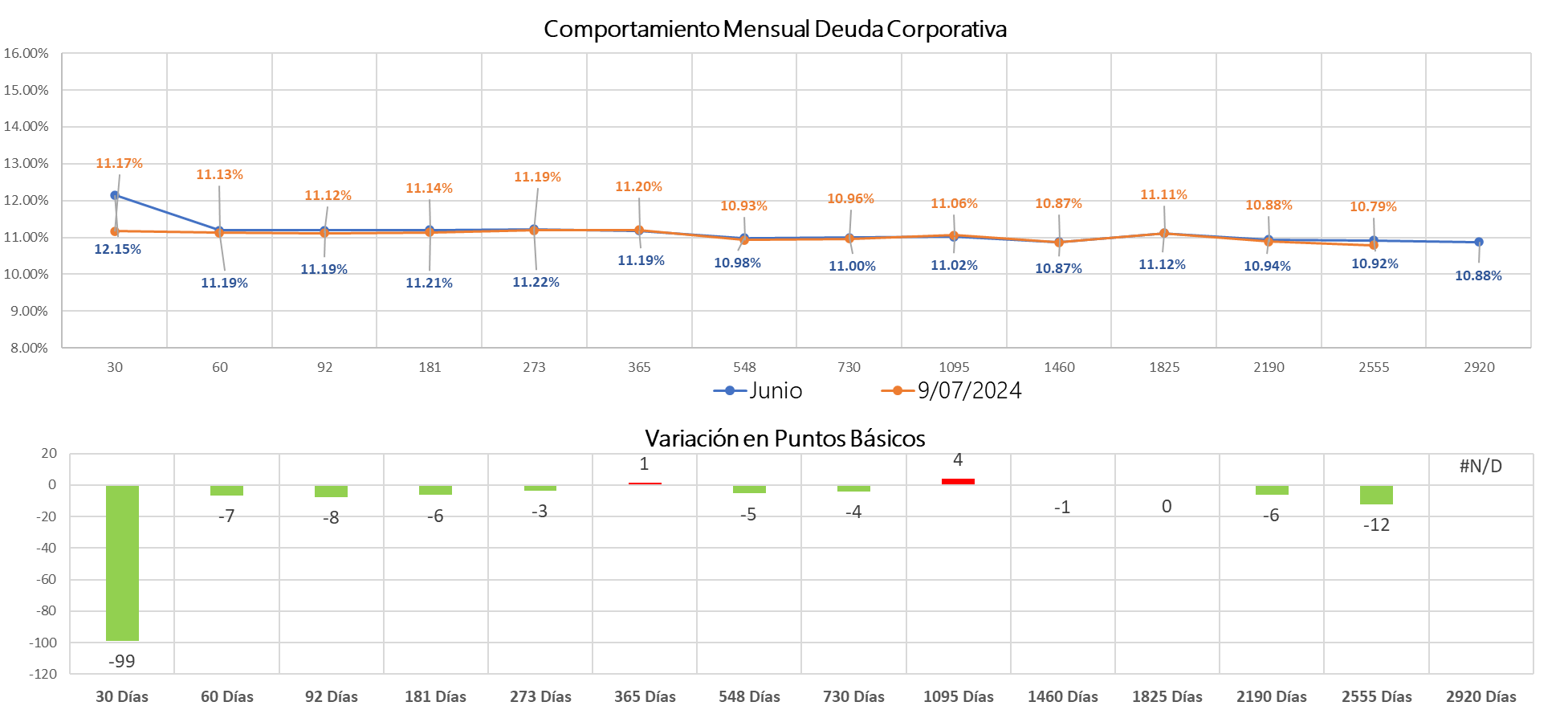 Somos  Confianza, Seguridad y Transparencia.
IPC - IBR
Somos  Confianza, Seguridad y Transparencia.
IPC DÍA
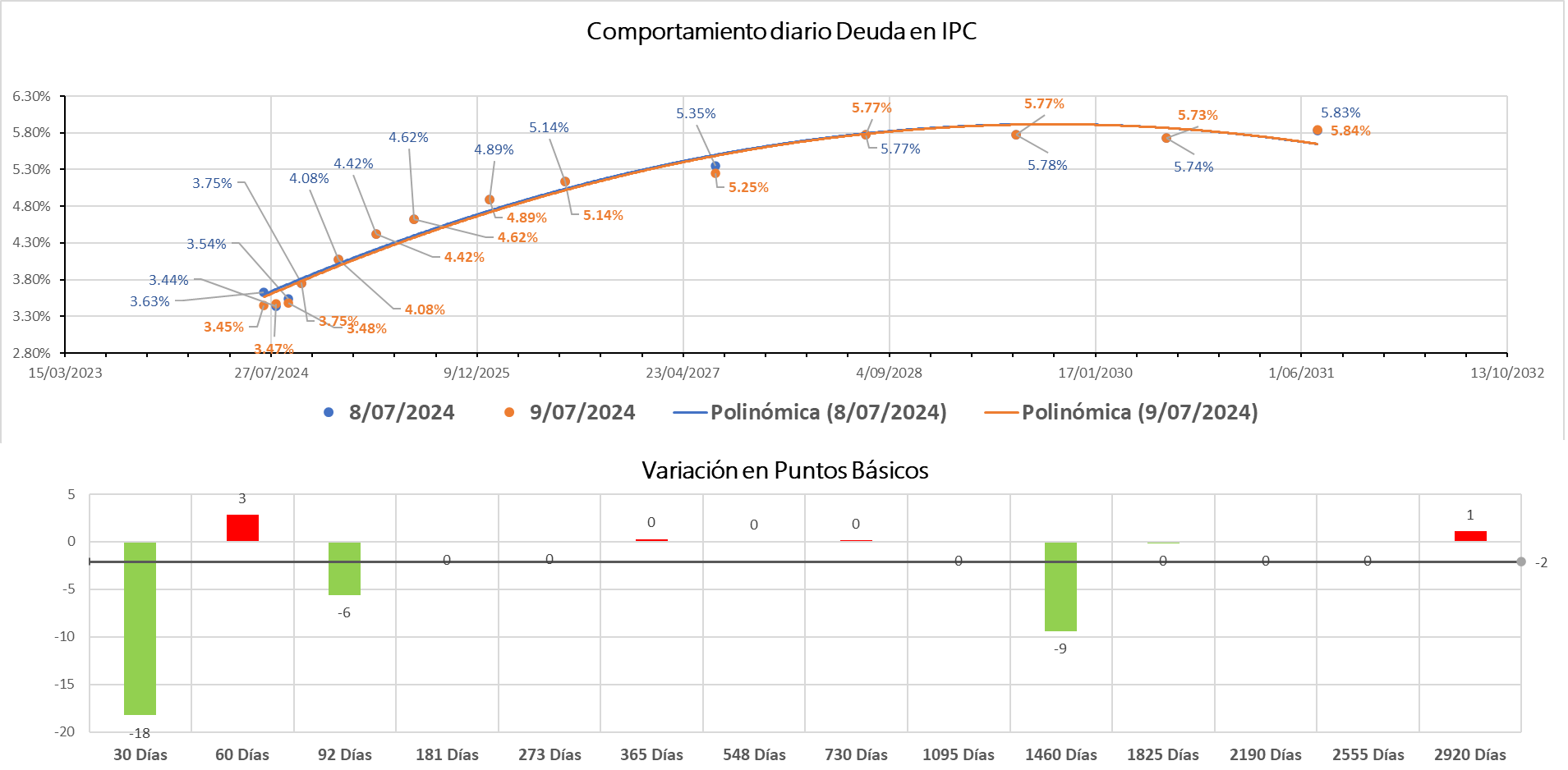 Somos  Confianza, Seguridad y Transparencia.
IPC MES
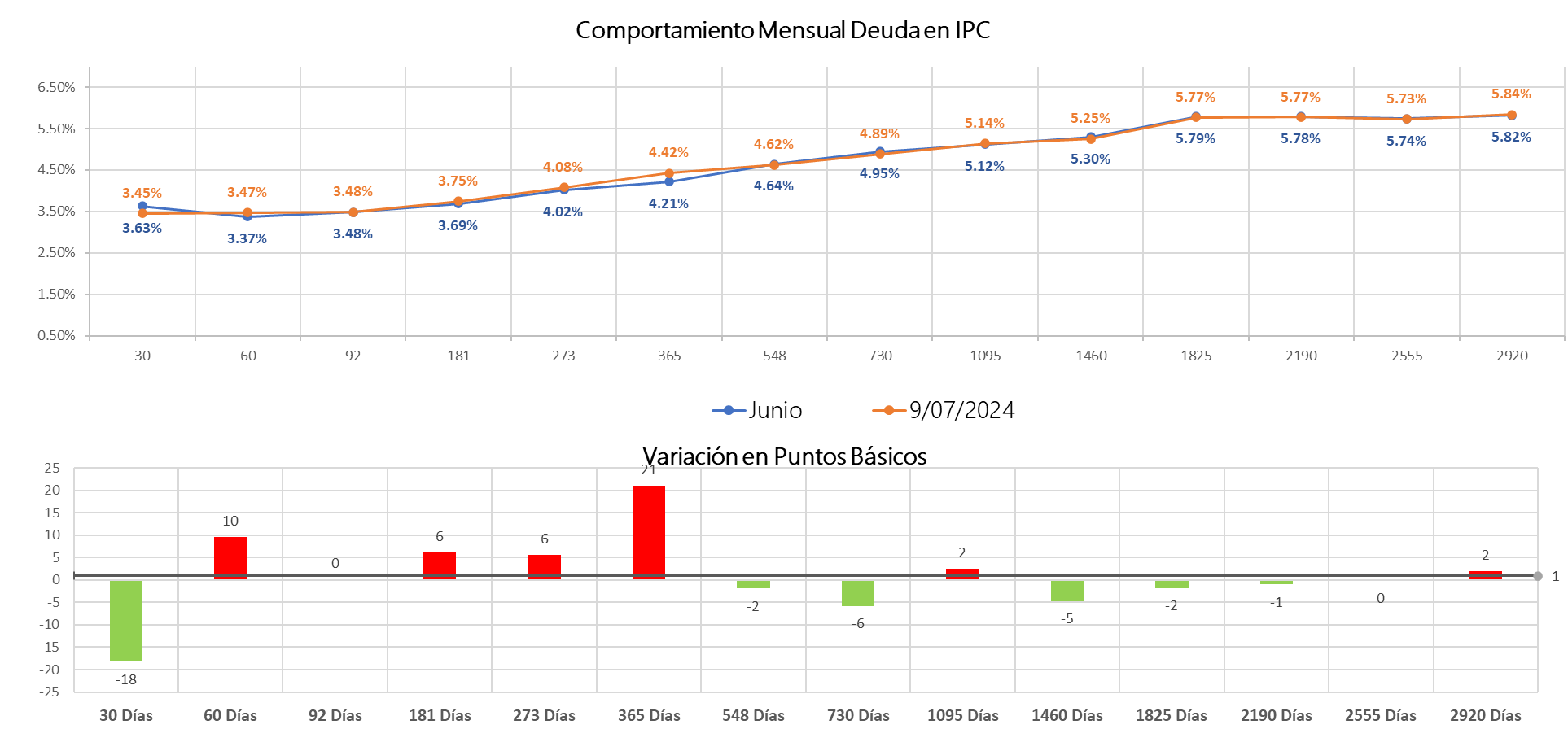 Somos  Confianza, Seguridad y Transparencia.
IBR DÍA
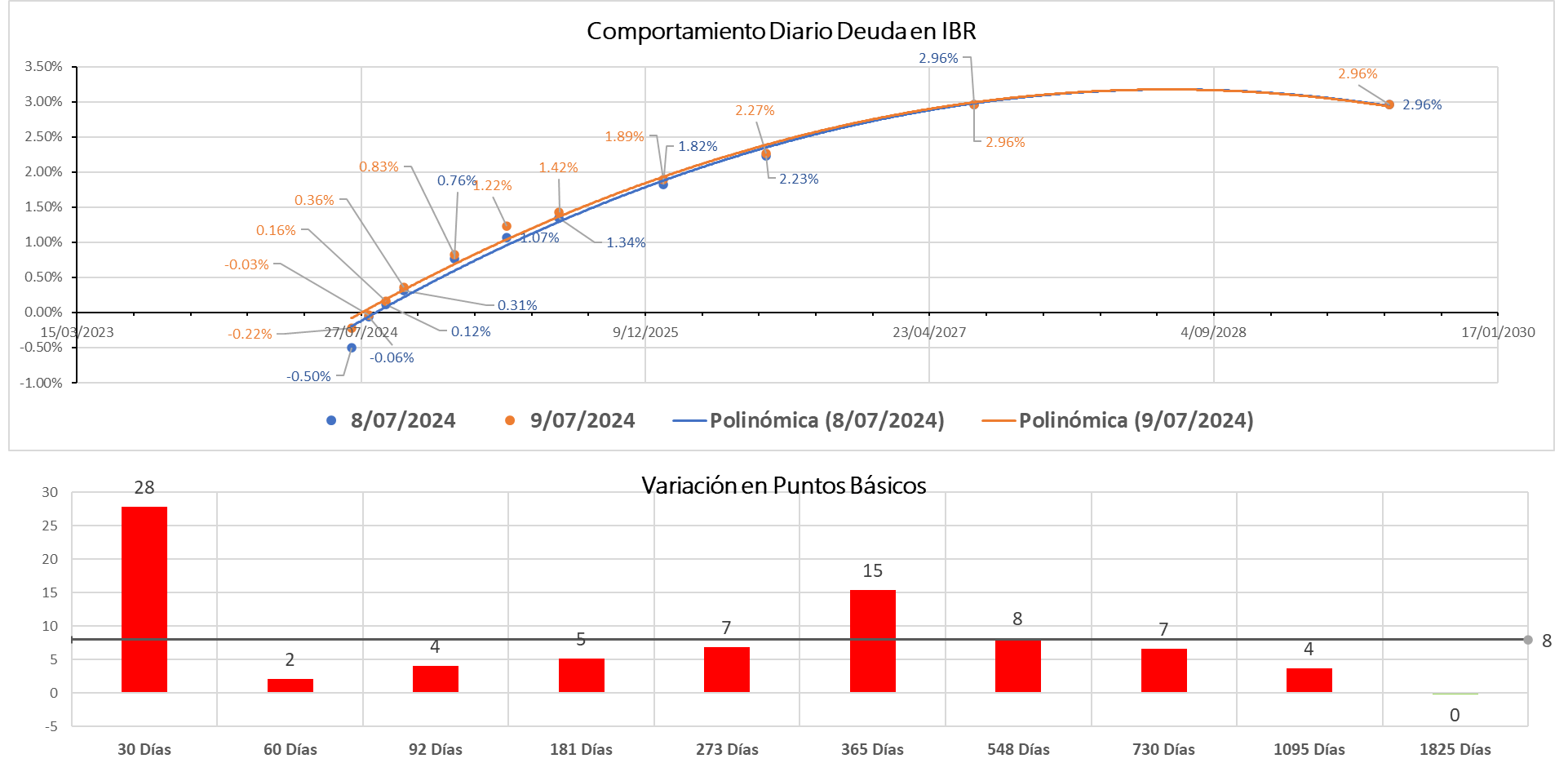 Somos  Confianza, Seguridad y Transparencia.
IBR MES
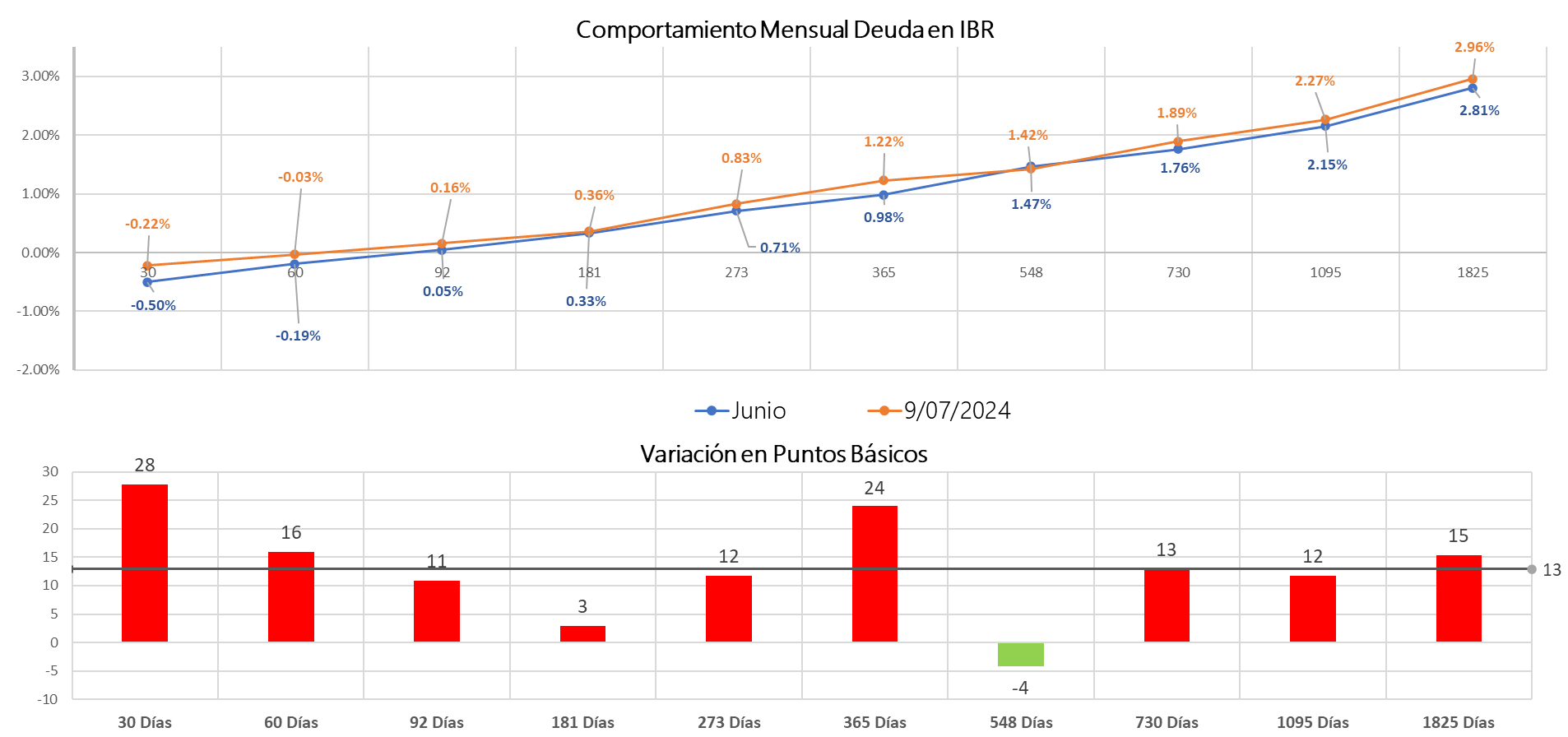 Somos  Confianza, Seguridad y Transparencia.
OPERACIONES DIARIAS
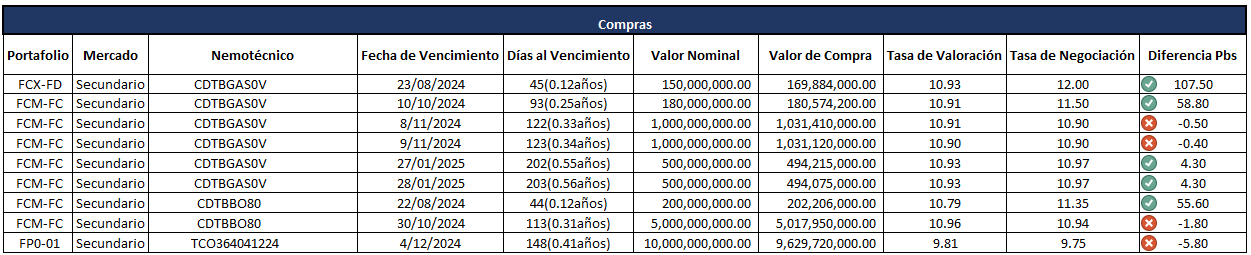 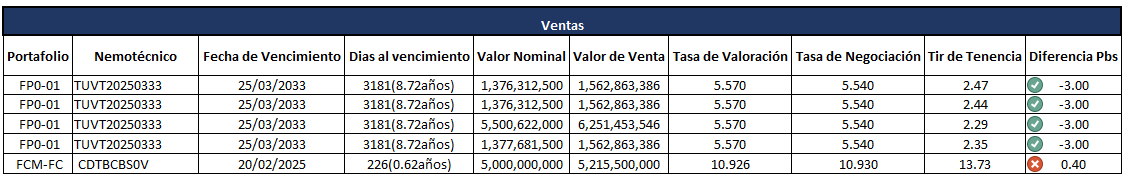 Somos  Confianza, Seguridad y Transparencia.
ANULACIONES
En la jornada de 9 de Junio del 2024, no se realizaron anulaciones.
Somos  Confianza, Seguridad y Transparencia.
Fondos de Inversión Colectiva
Somos  Confianza, Seguridad y Transparencia.
Seguimiento diario FICS
SUBTÍTULOS
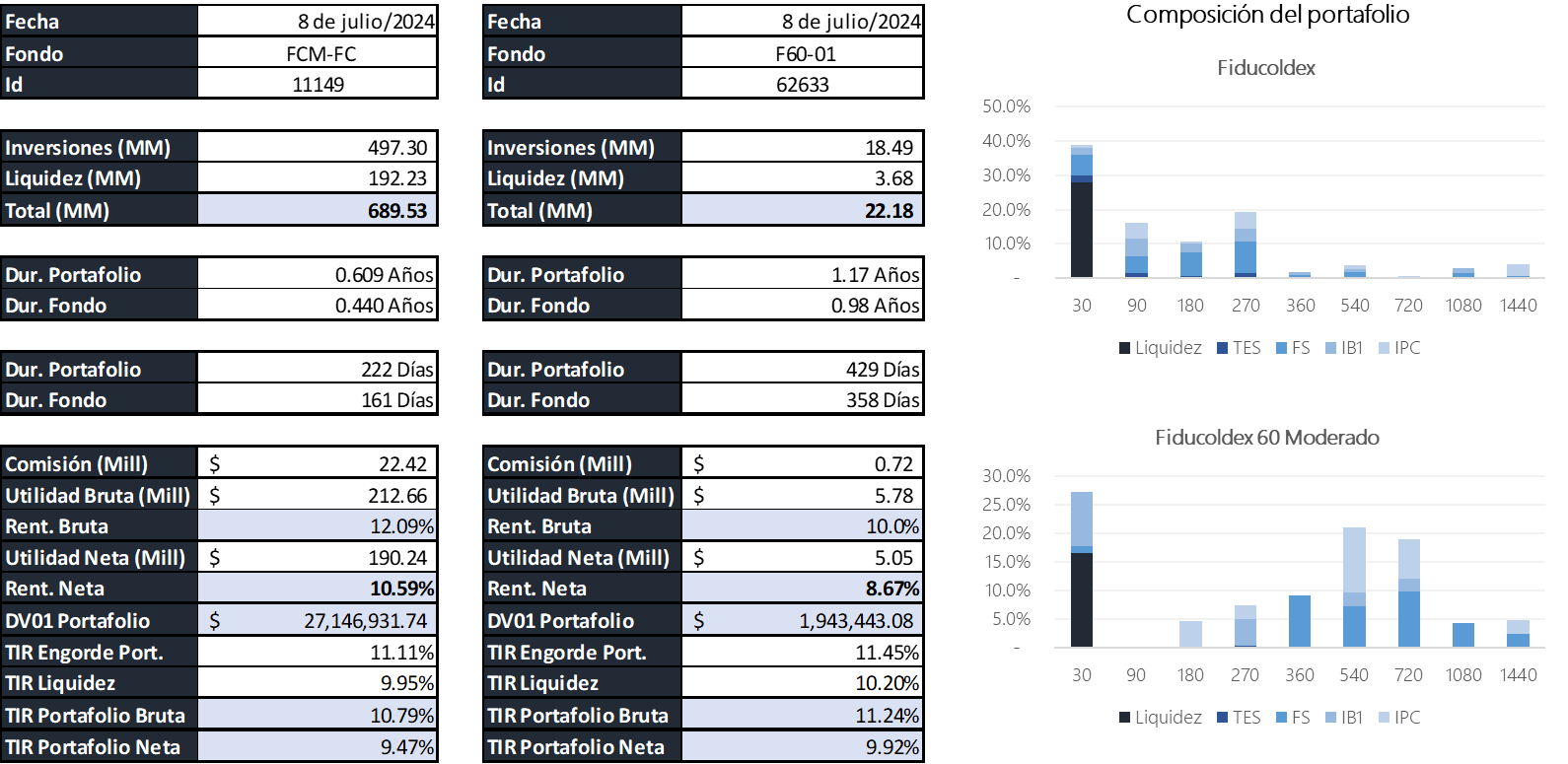 Somos  Confianza, Seguridad y Transparencia.
Seguimiento diario FICS
SUBTÍTULOS
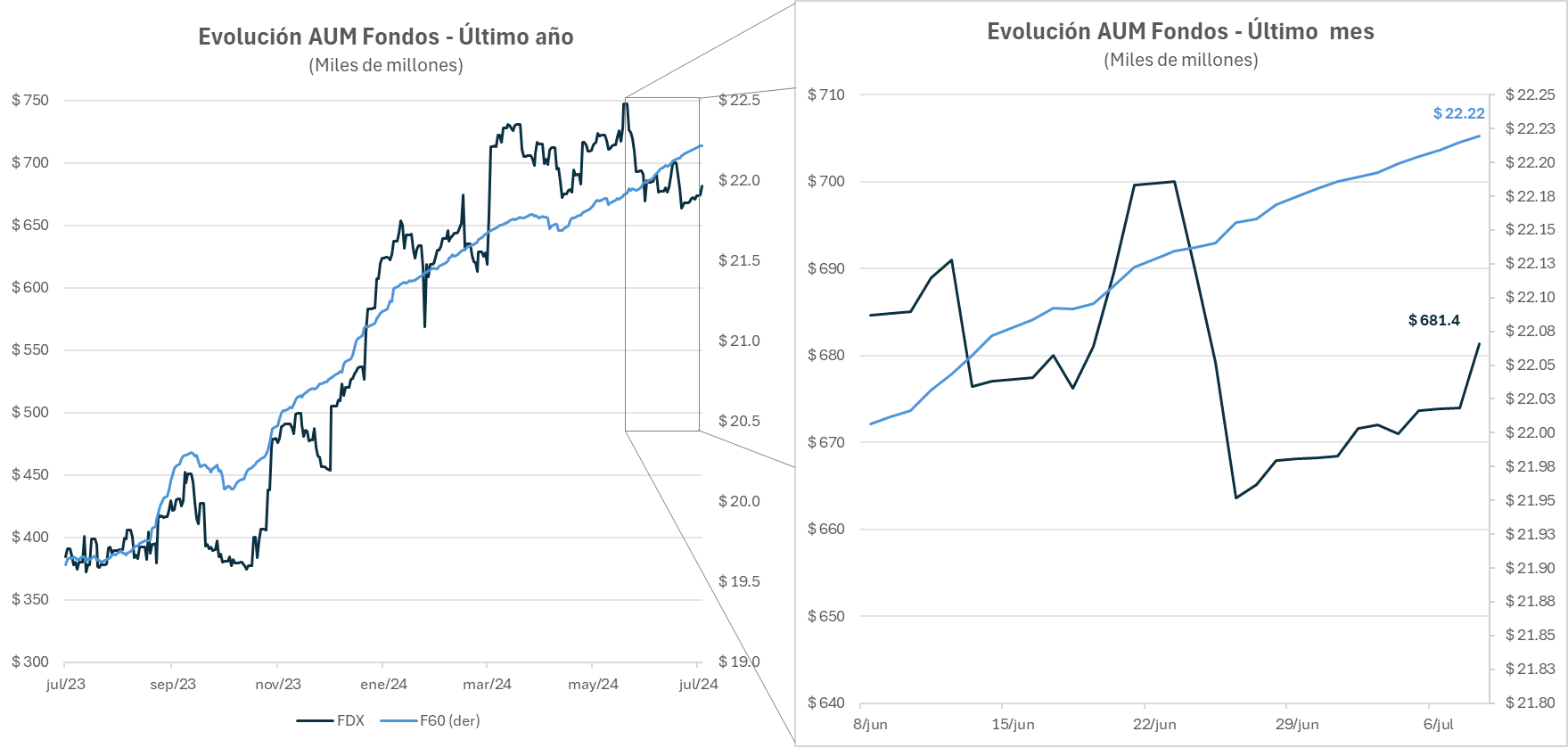 Somos  Confianza, Seguridad y Transparencia.
Seguimiento diario FICS
SUBTÍTULOS
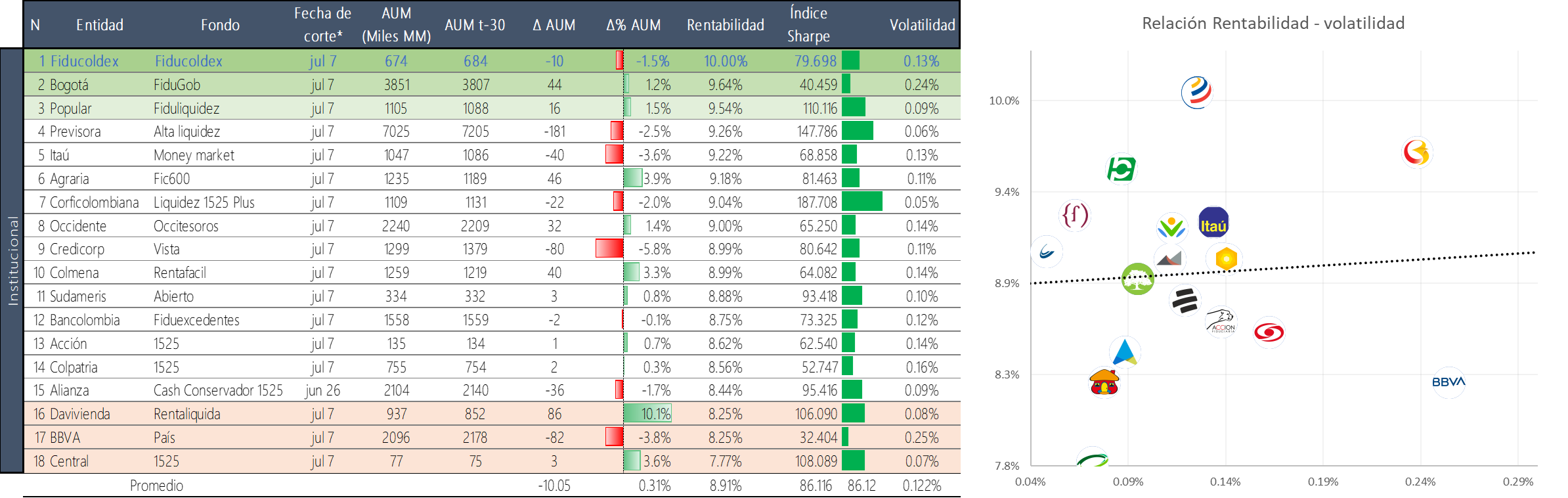 Somos  Confianza, Seguridad y Transparencia.
Seguimiento diario FICS
SUBTÍTULOS
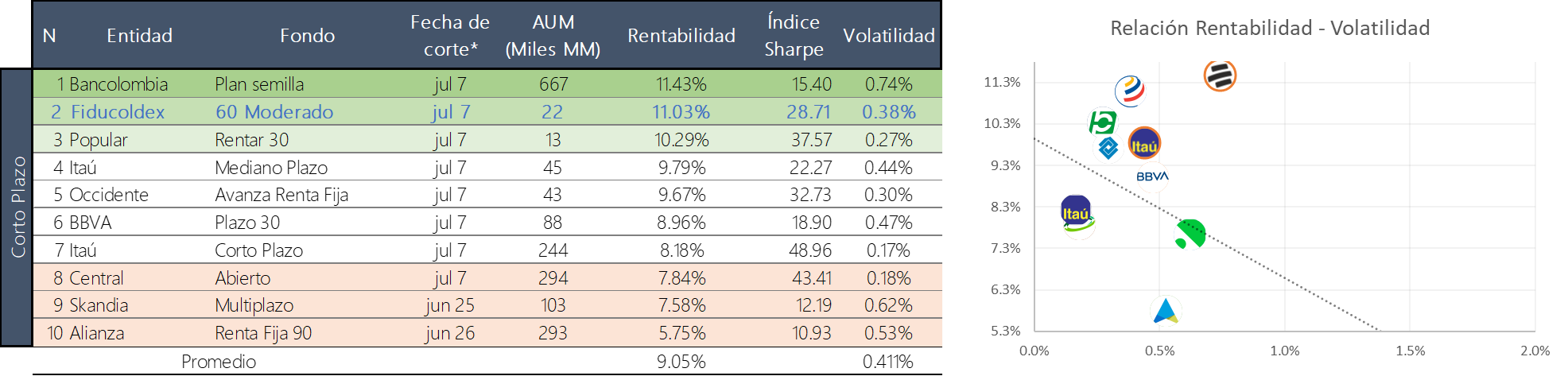 Somos  Confianza, Seguridad y Transparencia.
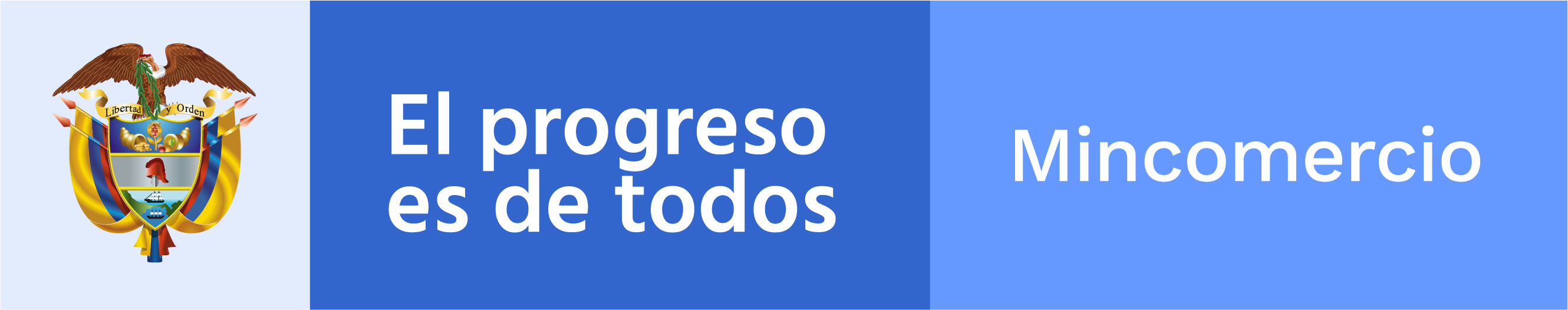 Gracias
Somos  Confianza, Seguridad y Transparencia.